К ЧЕМУ ПРИВОДИТ КУРЕНИЕ?
ВНЕШНИЙ ВИД КУРИЛЬЩИКА
Курение - одна из наиболее вредных зависимостей.
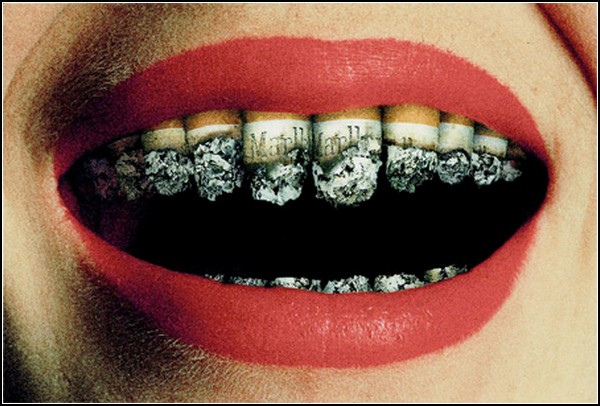 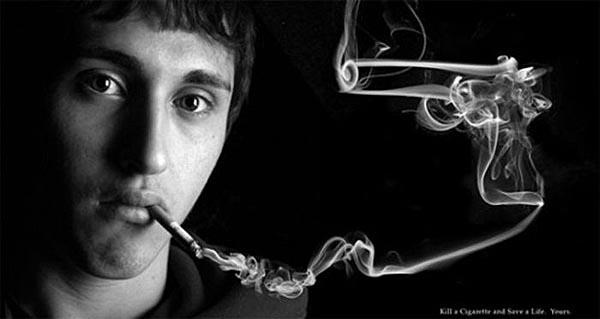 К чему приводит курение?
Постоянное и длительное курение табака приводит к преждевременному старению. Нарушение питания тканей кислородом делают характерной внешность курящего - желтоватый оттенок белков глаз и кожи, преждевременное ее увядание
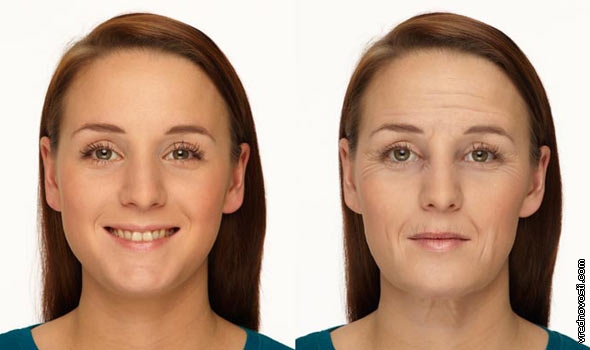 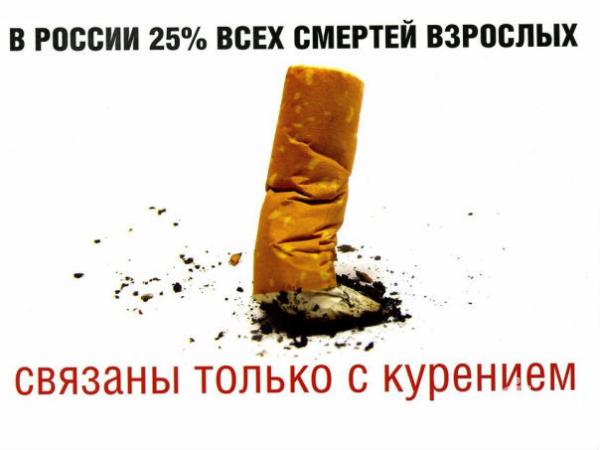 Никотин, а также компоненты табачного дыма приводят к изменению процессов деления, роста и жизнедеятельности клеток. То есть, в два раза повышается риск заболевания раком.
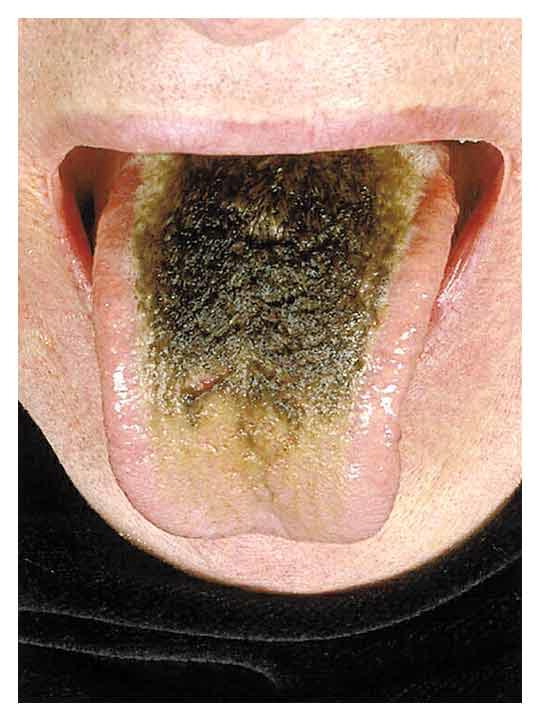 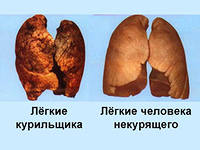 В первую очередь страдают органы дыхания. 98% смертей от рака гортани, 96% смертей от рака легких, 75% смертей от хронического бронхита.
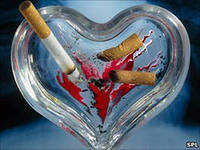 25% умерших от болезни сердца погубили себя курением. Кроме легких и гортани, сильнейший удар наносится по сердцу и сосудам.
из-за недостатка кислорода постепенно развивается омертвление конечностей (гангрена). Огромное количество людей потеряли ноги из-за курения.
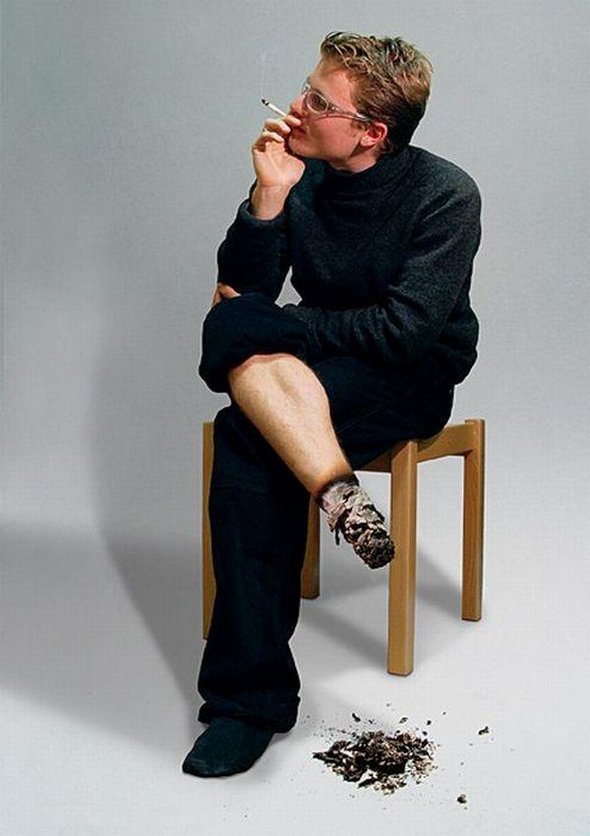 при курении появляется заметный, неприятный запах изо рта, воспаляется горло, краснеют глаза.
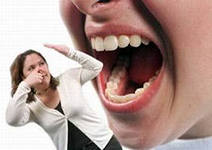 Подумай, хочешь ли ты подвергнуть свой организм таким испытаниям? 
Не начинай курить!
Брось курить, пока ещё не поздно!
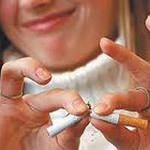 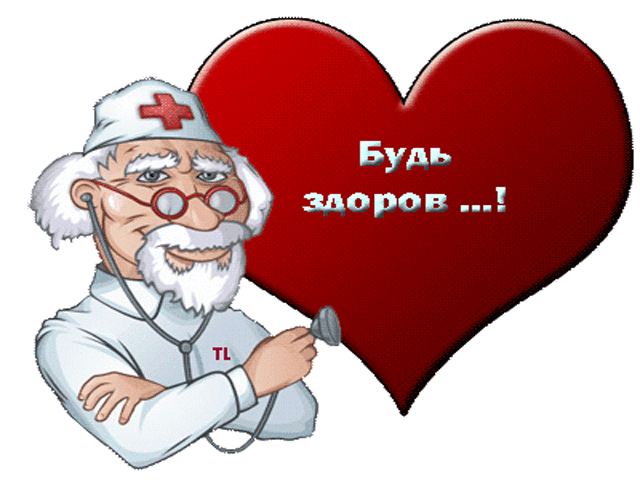